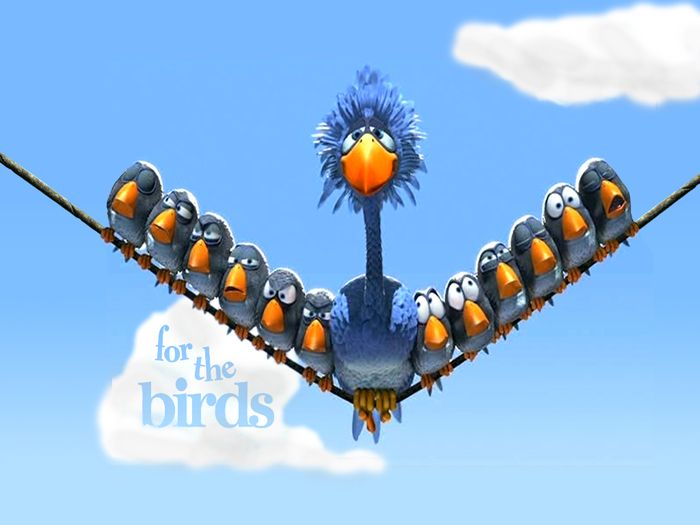 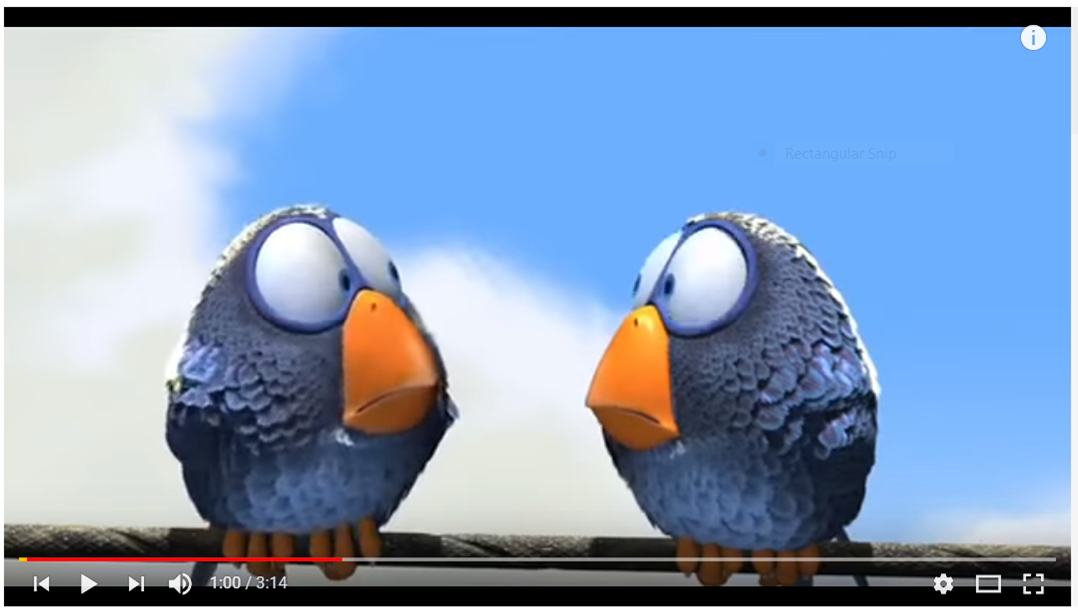 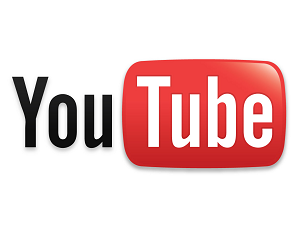 Watch and think…
   “What’s the purpose of this video?”
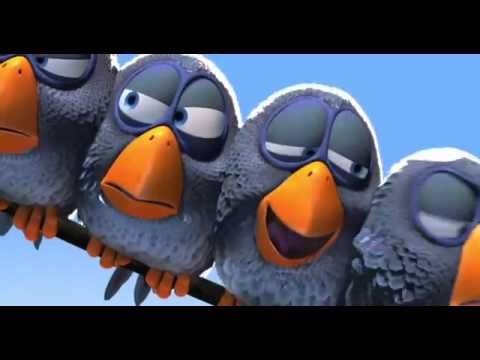 Friendship
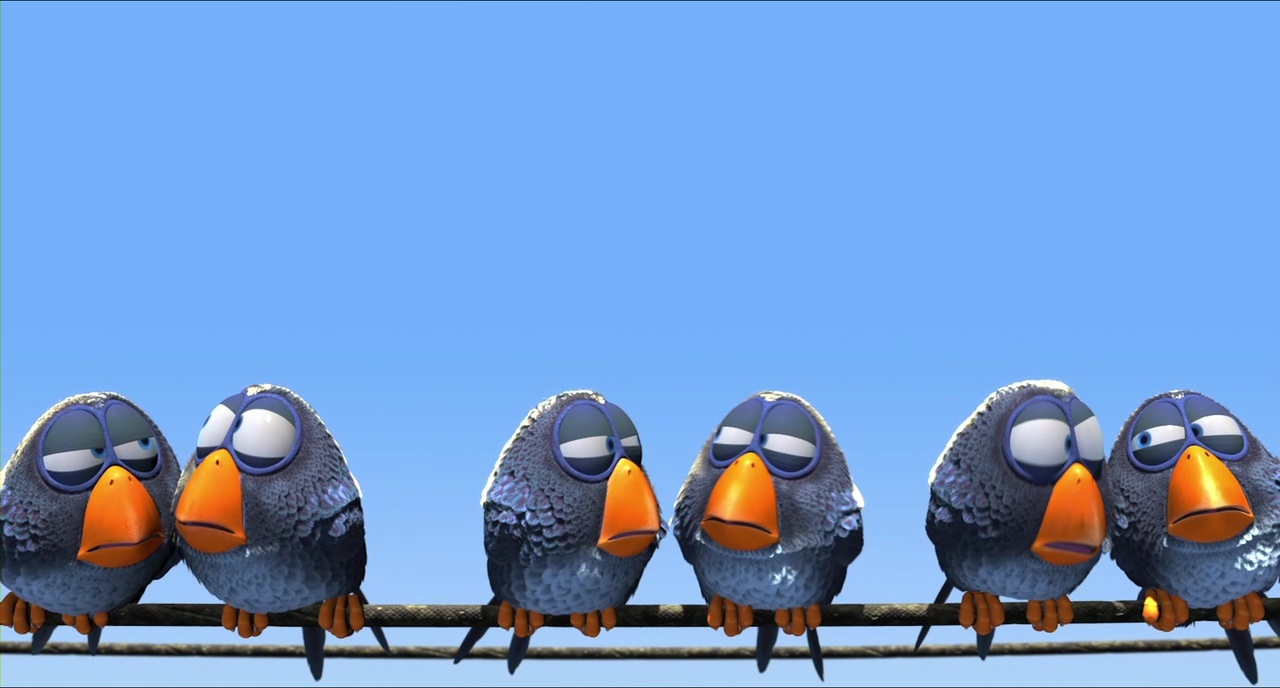 ________________ a relationship between people who enjoy being together.
What other 
qualities do good
friends have?
GOOD FRIENDS ARE…
		_______________ -      dependable




	_______________ -     loyal 




_______________ -     share another person’s feelings
Reliable
Faithful
Empathetic
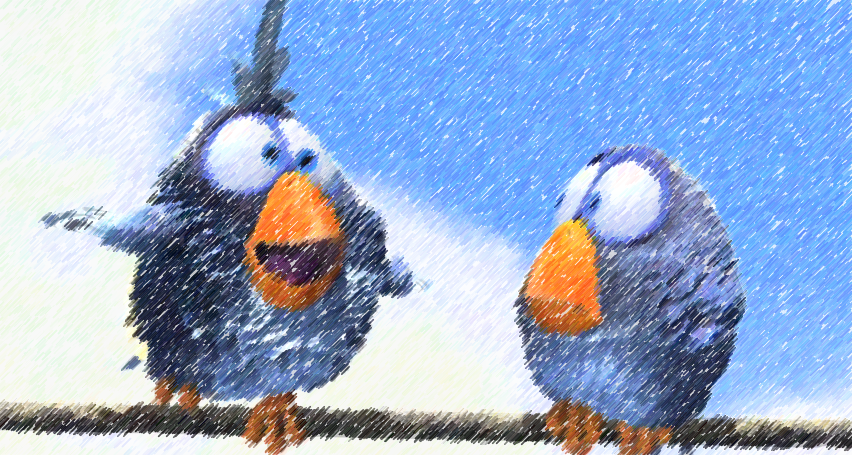 What makes a bully…a “bully”?
What about teasing or taunting?
A bully is someone who repeatedly 
and purposely seeks to cause harm.
TAUNTING
1 sided, power imbalance
Intended to hurt
Humiliating
Laughing AT other
Disguised as a joke
Harms self-esteem
Continues when told to STOP
TEASING
Roles can swap
Not meant to hurt
Only 1 part of relationship
Humor in voice
Both parties laugh
No harm to self-esteem
STOPS when asked them to
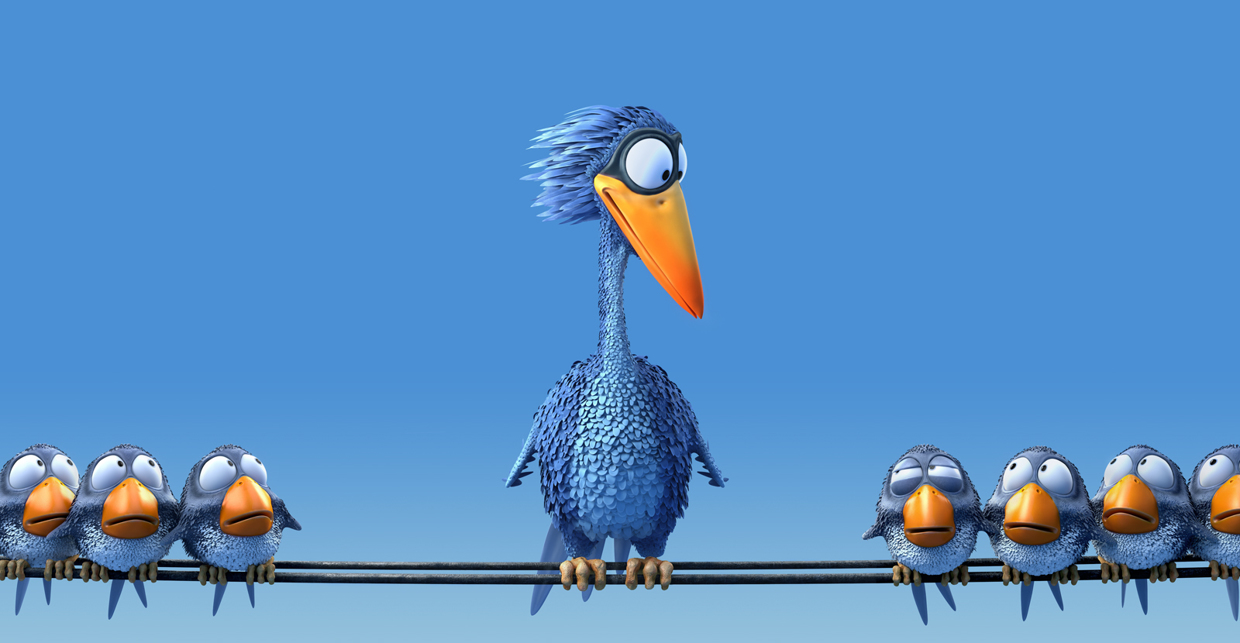 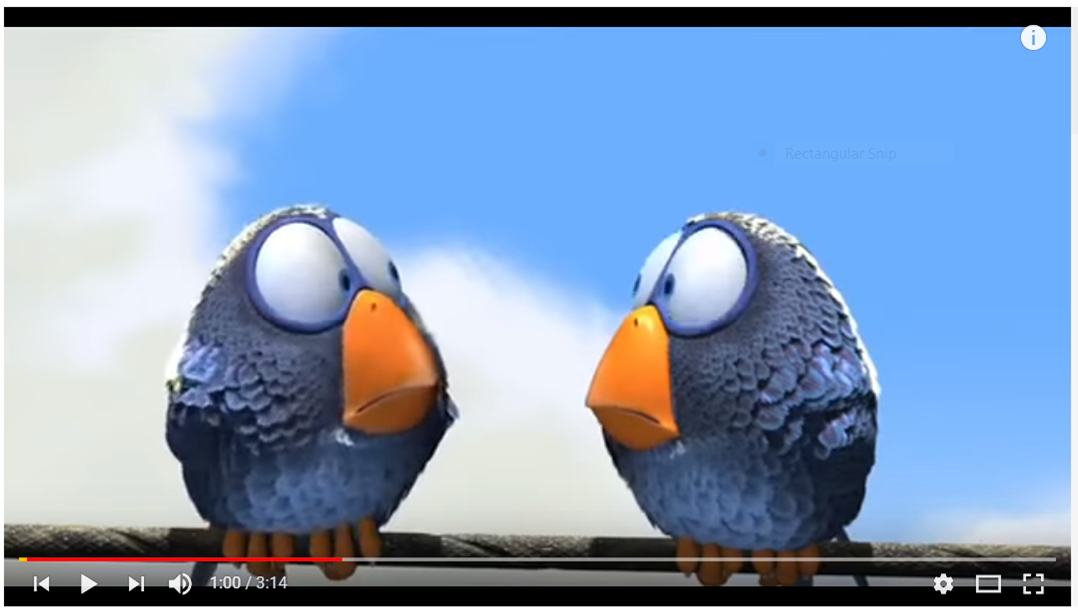 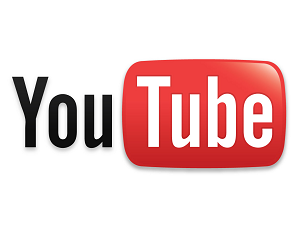 Watch AGAIN and think…
   “What’s going on here?  Is this teasing?       
        Taunting? Or something else?”
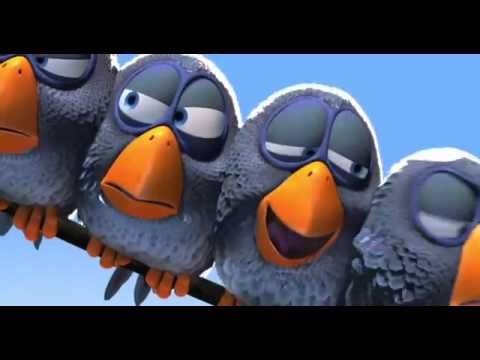 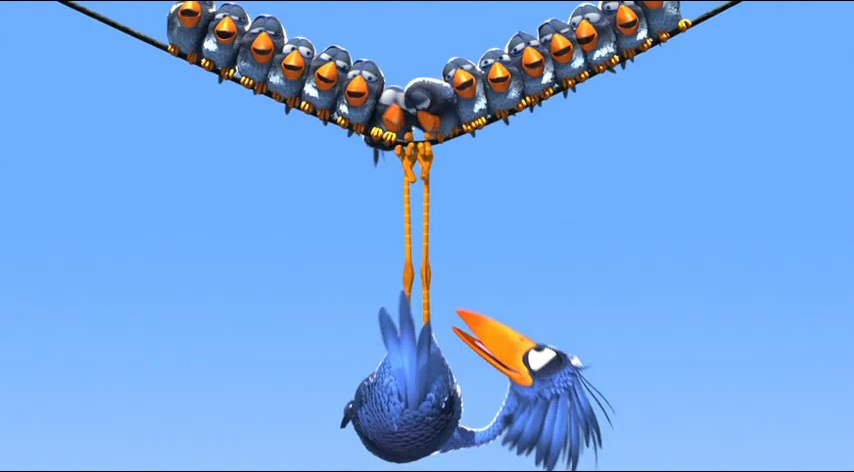 The larger blue bird did not seem bothered by the actions of the little birds…why do you think that is?
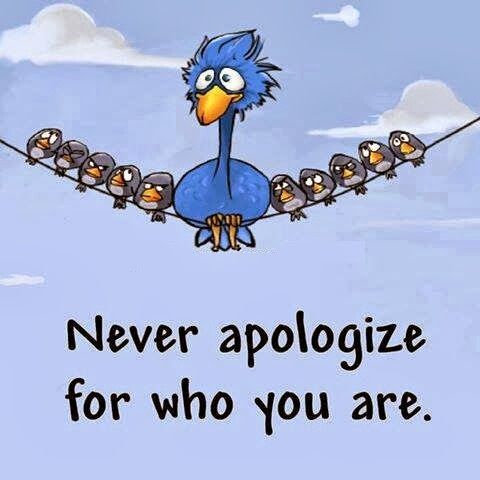 PERSPECTIVE
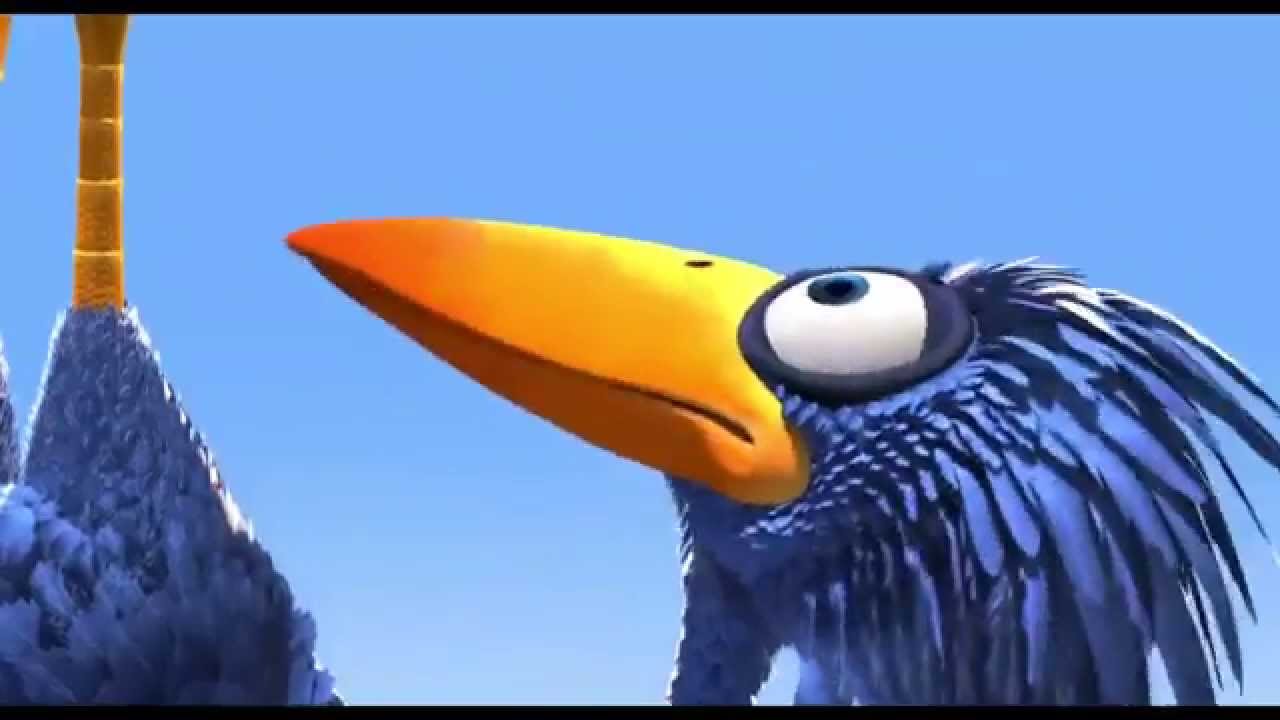 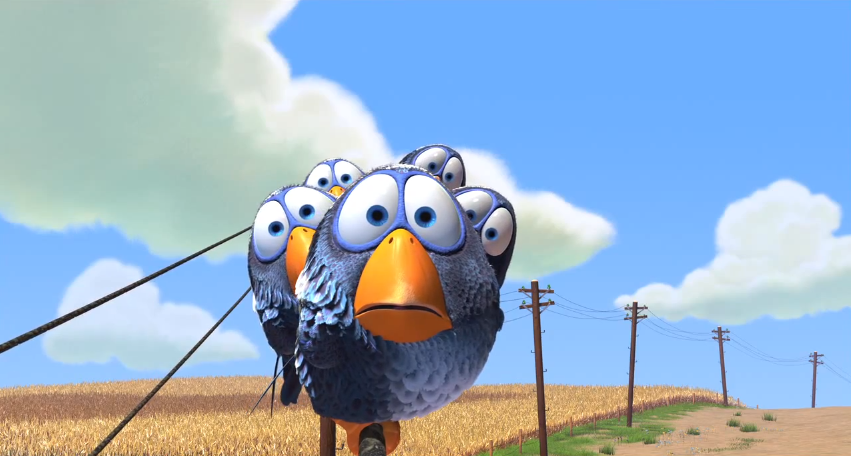 FOR THE BIRDS